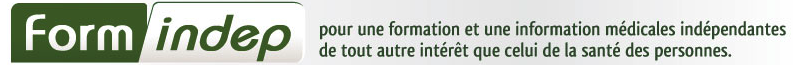 Assemblée Générale du 18 novembre 2012
EXERCICE COMPTABLE en cours 2012
Formindep Assemblée générale 2012
138 adhérents à jour de cotisation (173 adhérents en 2010 – 198 en 2011)
Formindep Assemblée générale 2012
Solde comptable au 01/09/2010
Banque Populaire : 		11 518,40 €
Compte Paypal : 		  1 769,40 €
Total : 				13 287,99 €
Tresorerie au 15/11/2012
Banque Populaire : 	105,08
BNP : 			15 976,02
Paypal : 			11 454,66
Total : 			27 535,76
Formindep Assemblée générale 2012
RECETTES 

10259,59

( N-1 : 24 494,27 € )

(N-2 : 17 576,26 €)
DEPENSES

6807,23

( N-1 : 20 105,34 €

(N-2 : 21 074,72 €)
Formindep Assemblée générale 2012
Formindep Assemblée générale 2012
Formindep Assemblée générale 2012
SOUSCRIPTION ASSISES ( pour mémoire )
Dons : 					10 244  €
Remboursements (14%)		1 428,55 €
Dons effectifs : 			8 815,45 €
Dépenses (15%)			1 555,29 €

Excédent 				7 260,16 €
Formindep Assemblée générale 2012
Résultat
Excédent 			+ 3451,77
Solde comptable 		NC
Tresorerie			+ 27 535
Manquent aux dépenses : Les Rencontres du Formindep , l’organisation de cette AG, les transports à la Réunion, 82 € d’avocat pour procédure européenne, une location à Prescrire pour un CA,
Formindep Assemblée générale 2012
Les Banques ne sont pas fiables
… sans commentaires …
Formindep Assemblée générale 2012